Школьный спортивный клуб ______________________________________________
Год создания ШСК (в соответствии с Всероссийским реестром) 2021
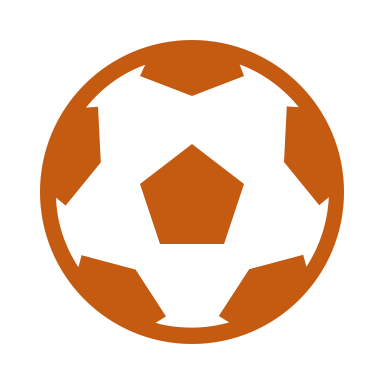 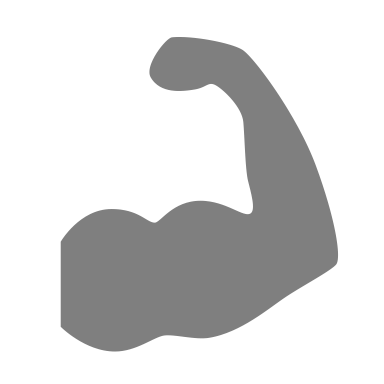 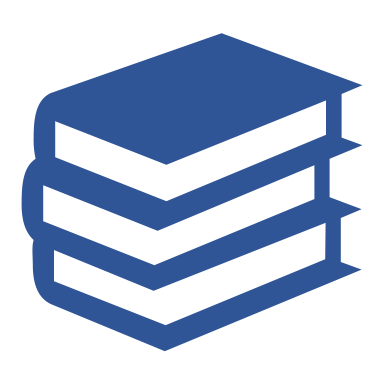 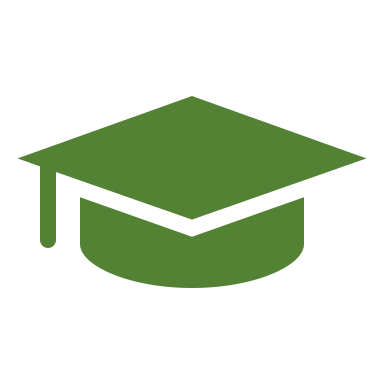 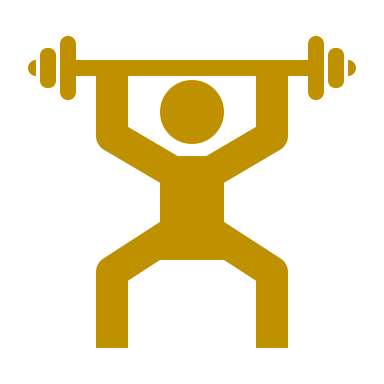